Game Engine Architecture
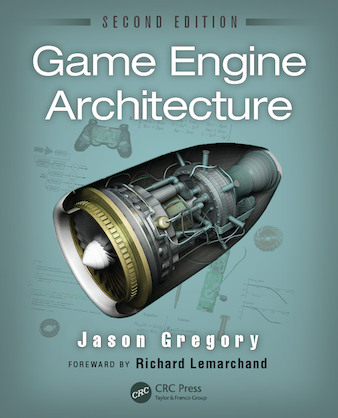 Chapter 7
The Game Loop and Real-Time Simulation
Overview
Rendering Loop
The Game loop
Game Loop Architectural Styles
Abstract Timelines
Multiprocessor Game Loops
Rendering Loop
In the early days of games, video cards were really slow
If they actually had a card
Programmers optimized rendering using
Specialized hardware – allowed fixed number of sprites to be overlaid
XOR operations
Copy a portion of the background, drawing the sprite and later restoring the background
Today, when the camera moves the entire scene changes
Everything is invalidated
It is faster to redraw everything than trying to figure out what to redraw
Simple loop
while(!quit){
updateCamera();
updateSceneElements();
renderScene();
swapBuffers();
}
Game Loop
Games have many subsystems that interact
These systems need to update at different rates
Physics – 30,60, or up to 120Hz
Rendering – 30-60Hz
AI – 0.5 – 1 Hz
Lots of ways to do variable updating
Let’s consider a simple loop
Pong
Started as Tennis for Two in 1958
William A Higinbotham at Brookhaven National Labs
Later turned into Table Tennis on the Magnavox Odyssey
Then became Atari Pong
Pong game loop
void main(){
initGame();
while(true){
readHumanInterfaceDevices();
If (quitButtonPressed())
break;
movePaddles();
moveBall();
collideAndBounceBall();
handleOutOfBounds();
renderPlayfield();
}
}
Game loop styles
Windows message pump

while(true){
		MSG msg;
		while(PeekMessage(&msg, NULL, 0, 0) > 0){
			TranslateMessage(&msg);
			DispatchMessage(&msg);
	}
	RunOneIterationOfGameLoop();
}

Messages take precedence – everything else pauses
Callback-driven
Within a game framework, the main loop is provided – largely empty
Developer builds a class that implements a frameListener that is called before and after the scene is rendered
Call back loop
while(true){
	for (each frameListener)
		framelistener.frameStarted();
		
	renderCurrentScene();
	
	for (each frameListener)
		framelistener.frameEnded();

	finalizeSceneAndSwapBuffers();
}
Frame listener
class GameFrameListener : public Ogre::FrameListener{
	public:
		virtual void frameStarted(const FrameEvent& event){
			pollJoypad(event);
			updatePlayerControles(event);
			//etc…
		}
		virtual void frameEnded(const FrameEvent& event){
			updateHUD(event);
			//etc…
		}
};
Event-based updating
Another way to design the loop is to use an event system
Works like a frame listener, but uses an event bus for the components to speak with one another
Abstract timelines
Real time – measure by the CPU high resolution timer
Game time – mostly controlled by real-time, but can be slowed, sped up, or paused
Local and global time – animations have their own timeline.  We can map it to global time in any way we want (translation, scaling)
Mapping time
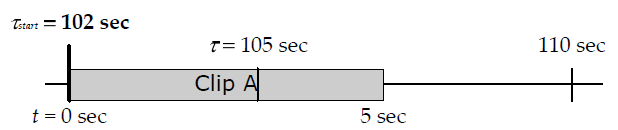 Simple Mapping
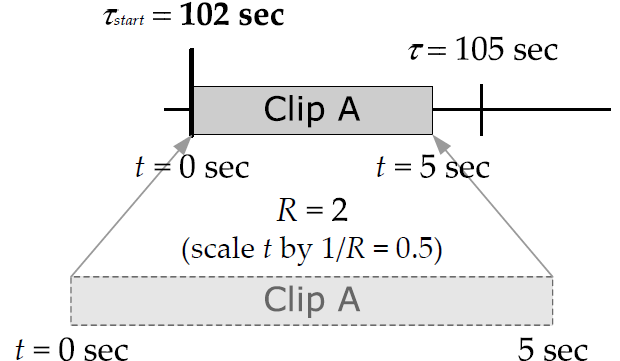 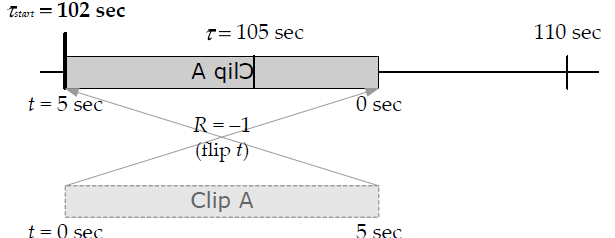 Scaled Mapping
Reverse Mapping
Measuring time
By now we understand the concept of FPS.  This also leads to the idea of deltaTime (the time between frames)
We can use deltaTime to update the motion of objects in the game to keep the perception of time constant despite the frame rate (only if we are measuring it)
Old school
Early games did not measure the amount of real time that elapsed
Game objects were moved a fixed amount per iteration
Movement rate of the objects were dependent on the CPU speed
Sucked when you upgraded the computer because the game ran too fast to play
The turbo button was used to solve this problem in some cases
Turn off turbo to slow the computer down and make an older game playable
Thinking about time
One method that is often used is to read time directly and compute deltaTime
Has some problems
We use this frame’s time as an estimate of next frames time
Can lead to cascade delays and instability
We could use a running average
Smoothes things out a bit
Long averages smooth out time, but are less reactive
Govern the rate
It is best to govern the rate by sleeping between frames in order to standardize the time
Need to have fairly consistent frame rates
Has the advantage that everything is consistent
Also easier to make a record and playback function
Blanking
Many games govern their frame rate to the v-blank interval
This prevents tearing and limits the repaints to the maximum possible updating of the screen
Why render frames that never get displayed
Measuring time
All modern processors have a special register that holds a clock tick count since power on
These can be super high resolution because the clock can tick 3 billion times per second
Most of these registers are 64-bit so hold 1.8X1019 ticks before wrapping – 195 years on a 3.0 GHz processor
Accessing time
Different CPUs have different ways to get time
Pentiums use rdtsc (real time-stamp counter)
Wrapped in Windows with QueryPerformanceCounter()
On PowerPC (Xbox 360 or Playstation 3) use mftb (move from time base register)
On other PowerPCs use mfspr (move from special-purpose register)
Multi-cores
These clocks can drift so take caution
On multi-core processors all of the clocks are independent of one another
Try not to compare the times because you will get strange results
Time units
You should standardize time units in your engines and decide on the correct data type for the storage
64-bit integer clock
32-bit integer clock
32-bit floating point clock
64-bit integer clock
Worth it if you can afford the storage
Direct copy of the register in most machines so no conversion
Most flexible time representation
32-bit integer clock
Often we can use a 32-bit integer clock to measure short duration events

U64 begin_ticks = readHiResTimer();
doSomething();
U64 end_ticks = readHiResTimer();
U32 dt_ticks = static_cast<U32>(end_ticks – begin_ticks);

Careful because it wraps after just 1.4 seconds
32-bit floating point
Another common approach is to store small values in a 32-bit float in units of seconds

U64 begin_ticks = readHiResTimer();
doSomething();
U64 end_ticks = readHiResTimer();
F32 dt_seconds = (F32) (end_ticks – begin_ticks) / (F32) getHiResTimerFreq();

Subtract the two U64s before the cast to prevent overflow
About floats
Keep in mind that precision and magnitude are inversely related for floats
As the exponent increases the fraction space decreases
Reset the float every once in a while to avoid decreased precision
Other time units
Some game engines define their own time units
Allows integers to be used, but is fine-grained
Precise enough to be used for most game engine calculations
Large enough so it doesn’t cause a 32-bit integer to wrap to often
Common choice is 1/300th of a second
Still fine grained
Wraps every 165.7 days
Multiple of NTSC and PAL refresh rates
Handling breakpoints
When you hit a breakpoint the clock keeps running
Can cause bad things to happen when coming out
Hours could have elapsed – poor physics engine
You can avoid this problem by using an upper bound and then clamp the time

if(dt > 1.0f)
{
dt = 1.0f/30.0f;
}
Simple clock class
Gregory has a simple clock class which is interesting
Has some cool features
Time scaling
Single stepping
Conversion functions
Relies on being called by the render loop with a deltaTime in seconds every frame
Multiprocessor game loops
In 2004 CPU manufacturers ran into a problem with heat as they attempted to increase CPU speed
At first they felt they had reached the limits of Moore’s law
# of transistors on a chip will double every 18 to 24 months
But it was speed, not transistors that was limited
Many moved to parallel architectures
Parallel games
Many game companies were slow to transition to using multiple cores
Harder to program and debug
The shift was slow, only a few subsystems were migrated at first
Now many companies have engines that take advantage of the extra compute power
Multiprocessor consoles
Xbox 360
Xbox One
PlayStation 3
PlayStation 4
XBox 360
3 identical PowerPC cores
Each core has a dedicated L1 cache
They share a common L2 cache
Has a dedicated 512MB RAM – used for everything in the system
Xbox 360
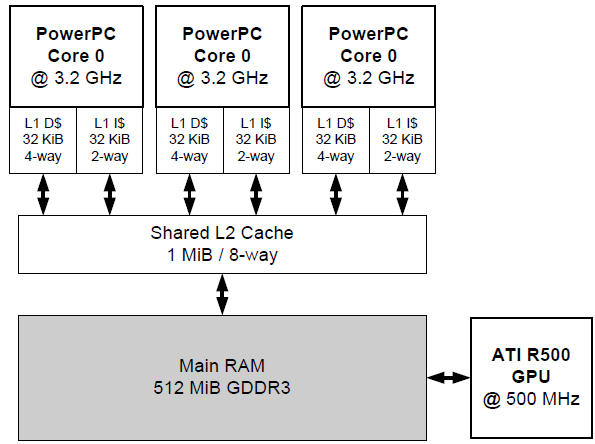 PlayStation 3
Uses the Cell Broadband Engine (CBE) architecture
Uses multiple processors each of which is specially designed
The Power Processing Unit (PPU) is a PowerPC CPU
The Special Processing Units (SPU) are based on the PowerPC with reduced and streamlined instruction sets also has 256K of L1 speed memory
Communication done through a DMA bus which does memory copies in parallel to the PPU and SPUs
PS3
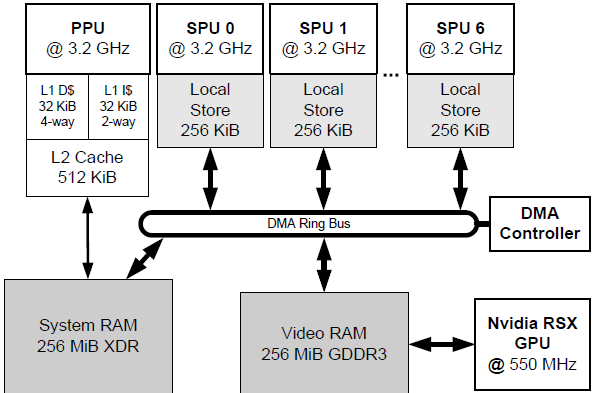 PlayStation 4
Very different from Cell architecture
Utilizes an eight core AMD Jaguar CPU
Has built in code optimization
Modern GPGPU
Close to an AMD Radeon 7870
Uses Intel instruction set instead of PowerPC
Shared 8GiB block of GDDR5 Ram
Employs three buses
20 GiB/second CPU->RAM bus
10GiB/second “onion” bus between the GPU and CPU caches
176 GiB/second “garlic” bus between the GPU and RAM
PS 4
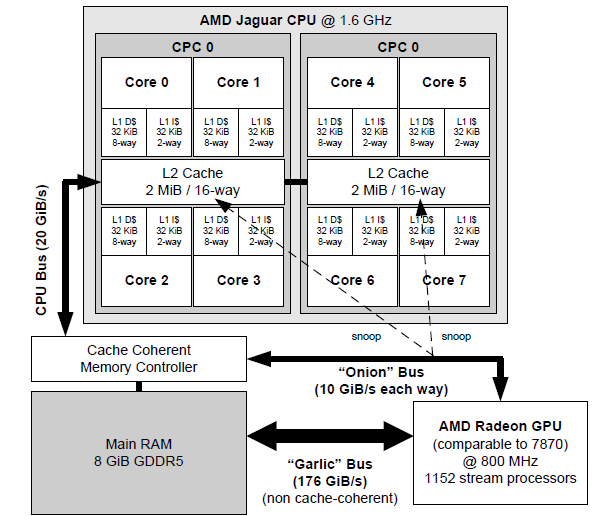 Xbox One
Very similar to the PS 4 – both based on the AMD Jaguar
Important differences
CPU Speed:  1.75 Ghz vs 1.6 Ghz on the PS4
Memory type:  GDDR3 RAM (slower), but has 32MiB eSRAM on the GPU (faster)
Bus Speed: faster main bus (30GiB/sec vs 20GiB/sec)
GPU:  not quite as powerful (768 processors vs 1152 processors), but runs faster (853Mhz vs 800 Mhz)
OS and ecosystem:  Xbox Live vs PlayStation Network (PSN).   Really a matter of taste
Xbox One
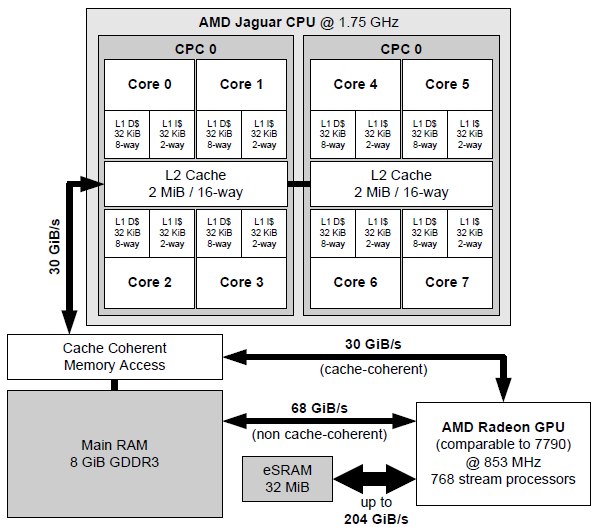 Seizing the power
Fork and Join
Split a large task into a set of independent smaller tasks and then join the results together
One thread per subsystem
Each major component runs in a different thread
Jobs
Divide into multiple small independent jobs
Fork and Join
Divide a unit of work into smaller subunits
Distribute these onto multiple cores
Merge the results
Fork and Join
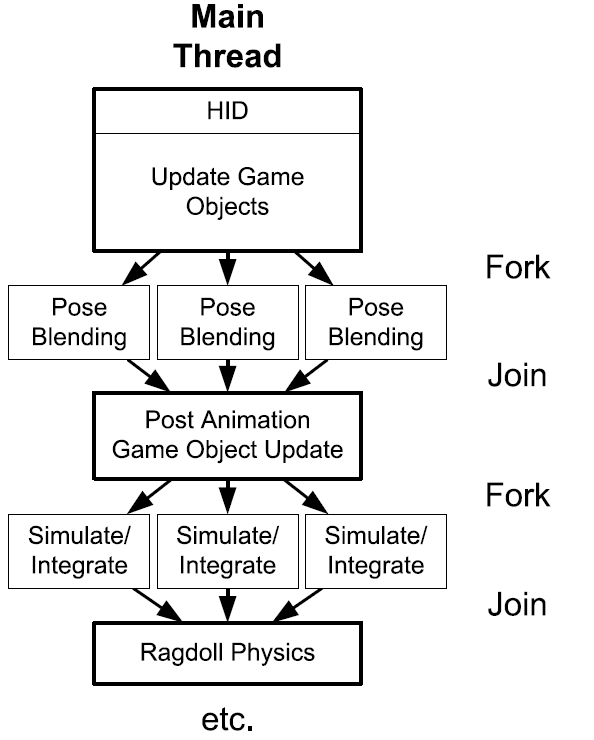 Example
LERPing can be done on each joint independent of the others
Imagine having 5 characters each with 100 joints that need to have blended poses computed
We could divide the work into N batches, where N is the number of cores
Each computes 500/N LERPs
The main thread then waits (or not) on a semaphore
Finally, the results are merged and the global pose calculated
Thread per Subsystem
Have a master thread and multiple subsystem threads
Animation
Physics
Rendering
AI
Audio
Works well if the subsystems can act mostly independently of one another
Thread per subsystem
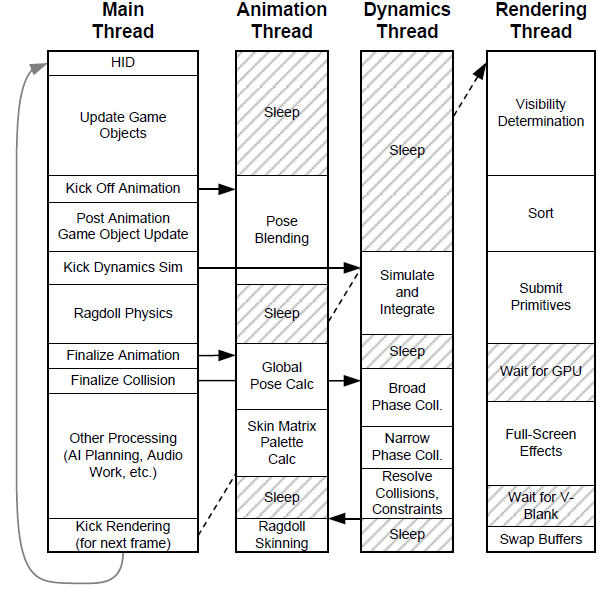 Jobs
Multithreading can sometimes be too course grained
Cores sit idle
More computational threads can block other subsystems
We can divide up large tasks and assign them to free cores
Works well on the PS3 – uses SPURS model for task assignment to the SPUs
Jobs
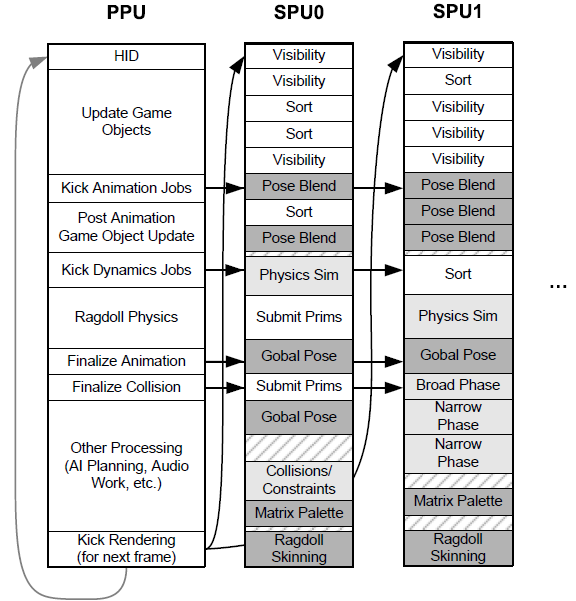 Networked Multiplayer Game Loops
Client-Server
Can be run as separate processes or threads
Many games use a single thread
The client and server can be updating at different rates
Peer-to-Peer
Each system acts as a client and server
Only one systems has authority over each dynamic object
Internal details of the code have to handle the case of having authority and not having authority for each object
Authority of an object can migrate